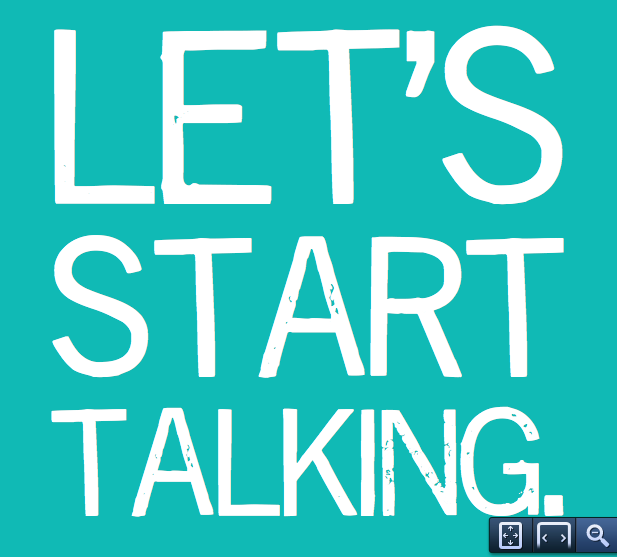 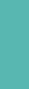 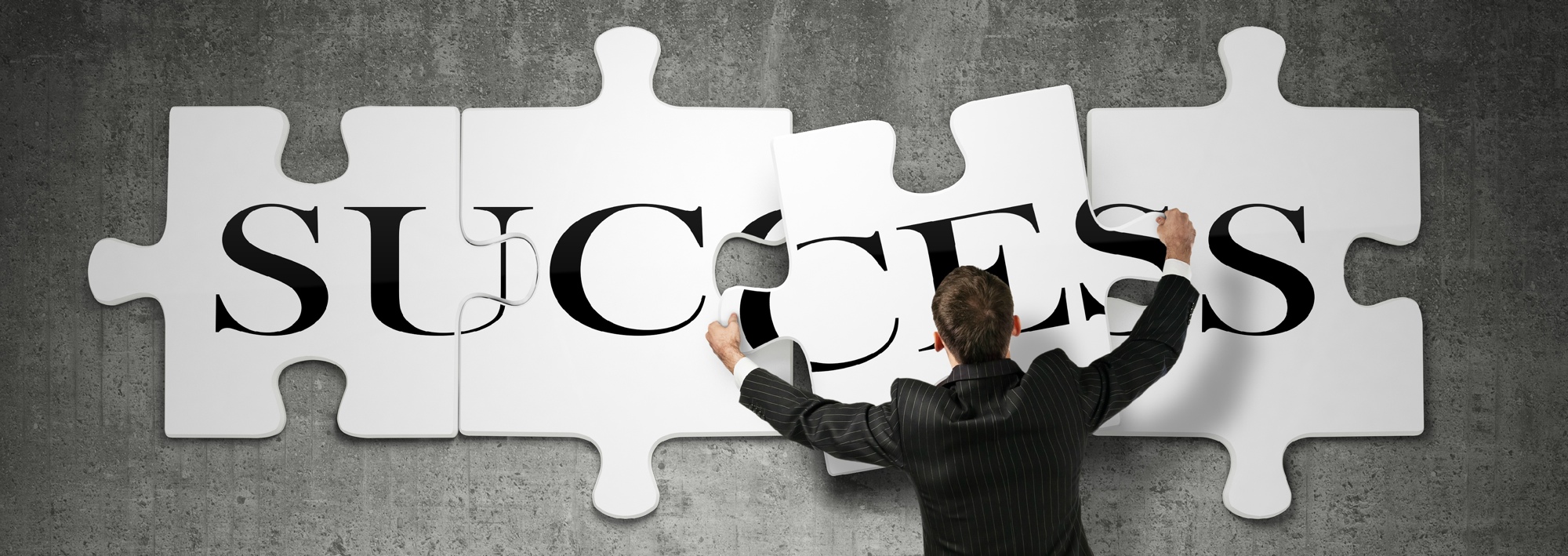 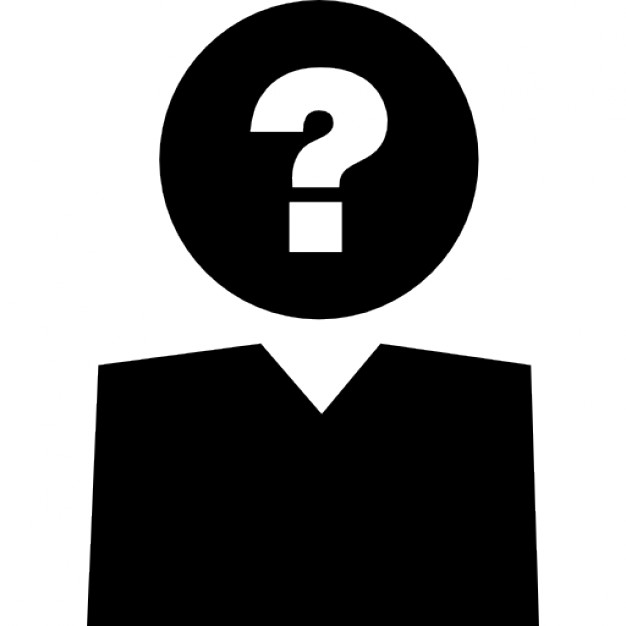 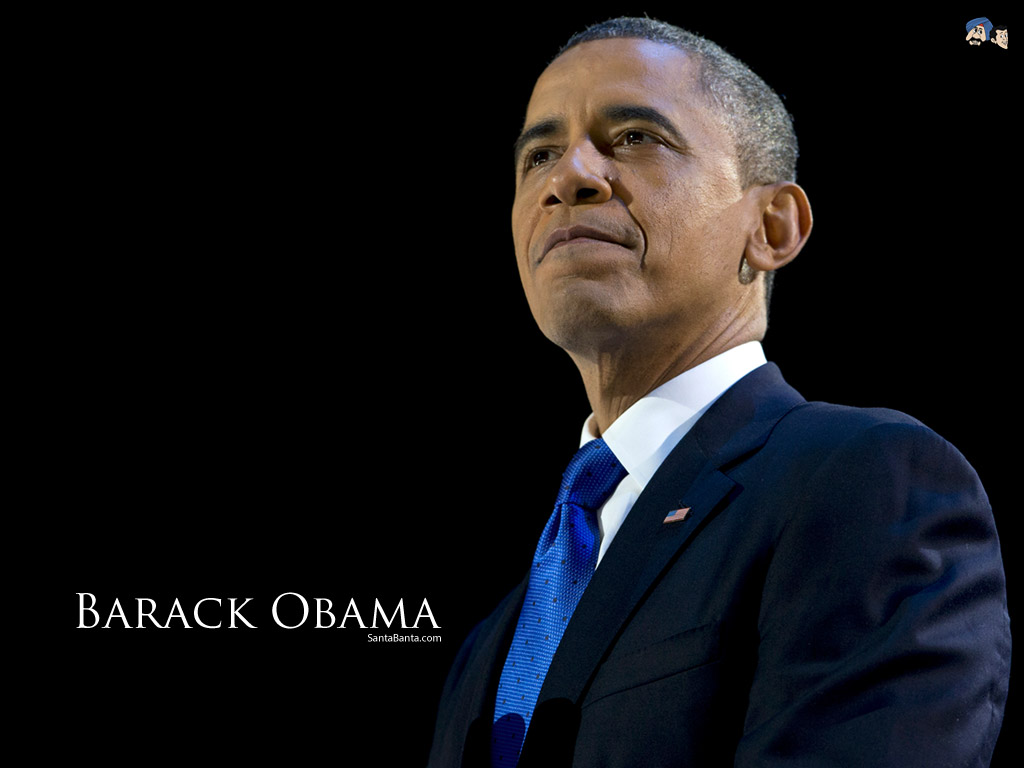 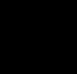 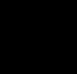 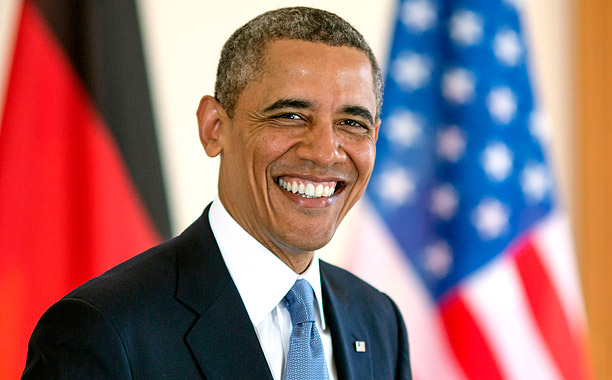 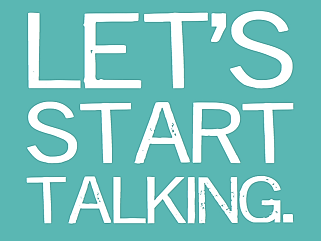 What was your inspiration?
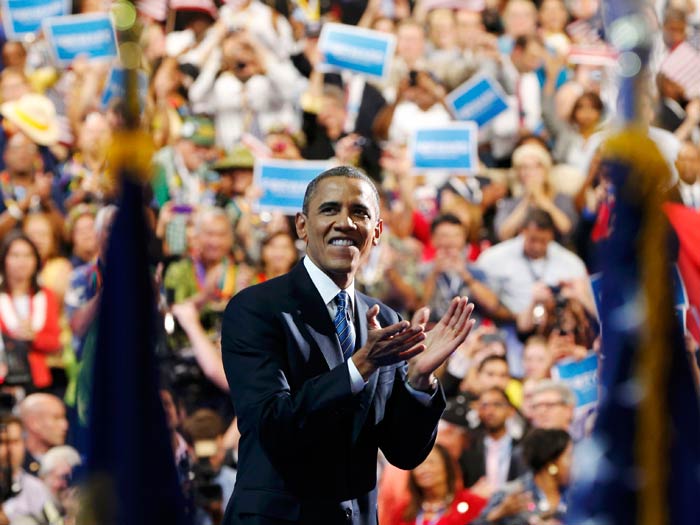 How did you become successful?
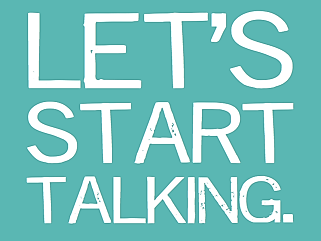 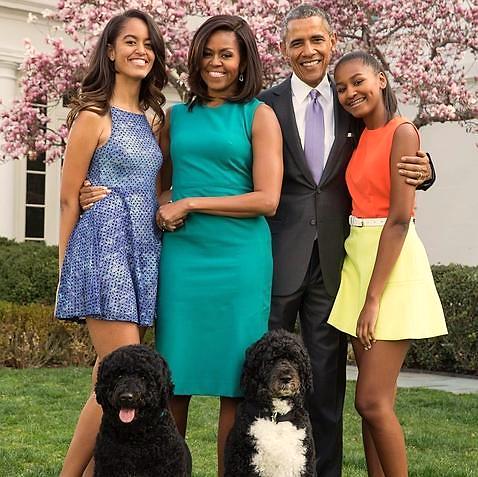 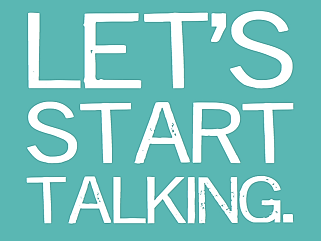 How influences your wife and daughters in your life?
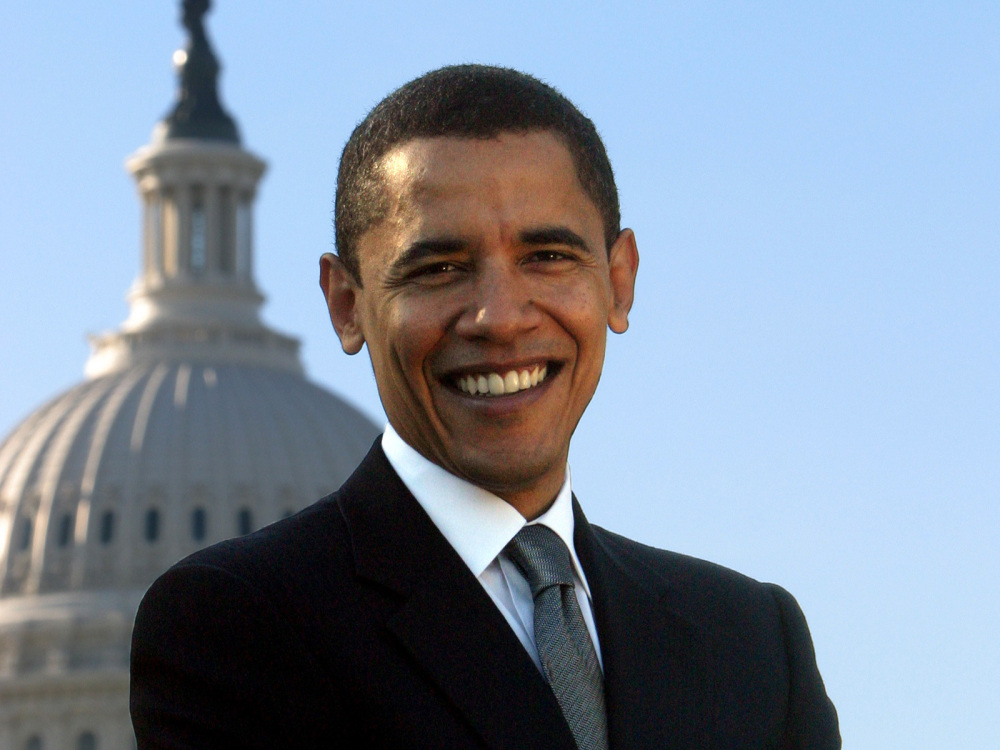 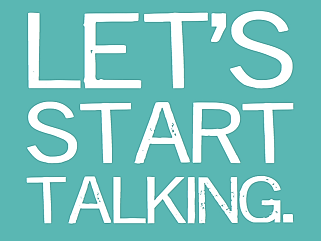 If you could go back in time, 
what would you do different?
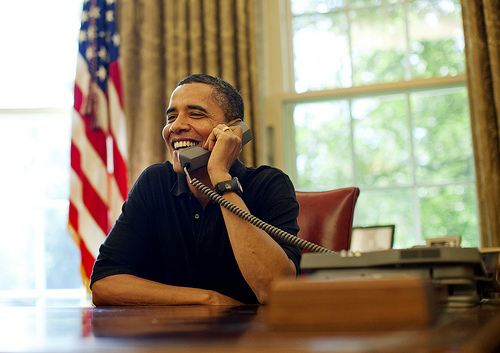 What's the side of you that the 
public never sees?
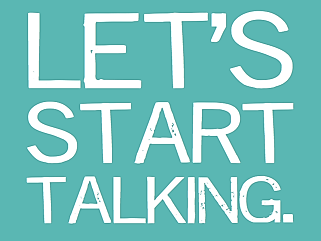 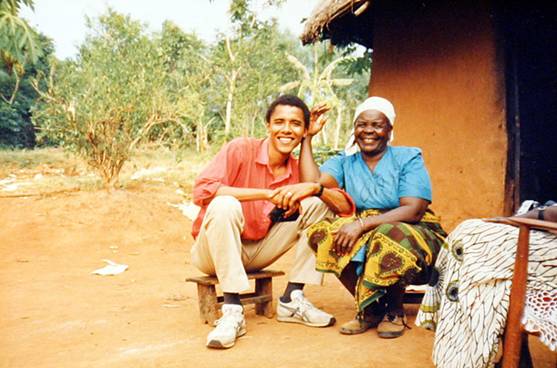 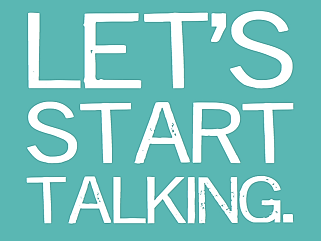 Why have you succeeded in a complicated field where so many others have failed?
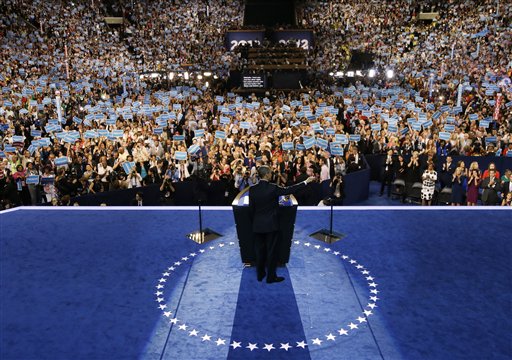 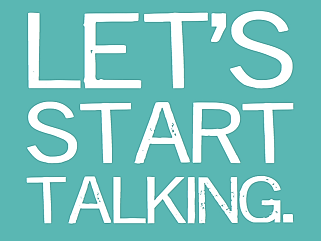 What has been your formula for success?
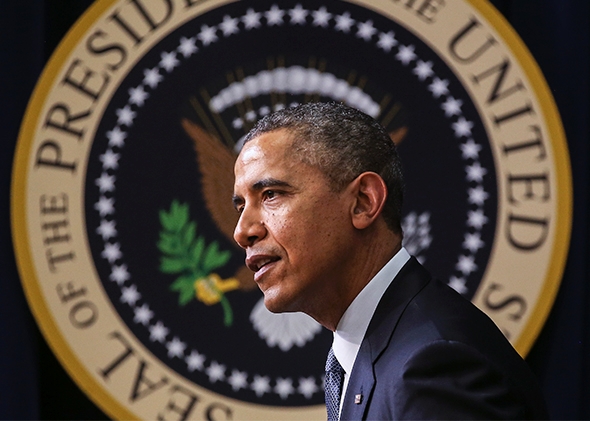 What has been your greatest achievement?
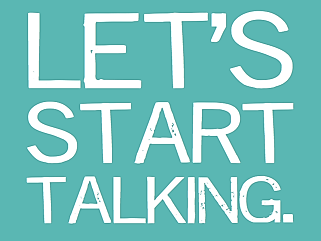 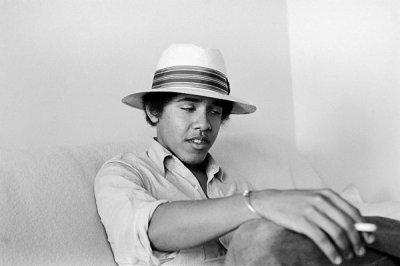 What advice would you give to today's youth?
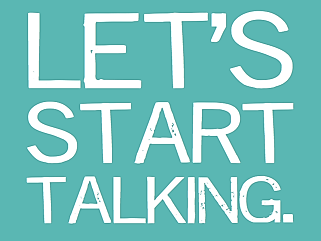 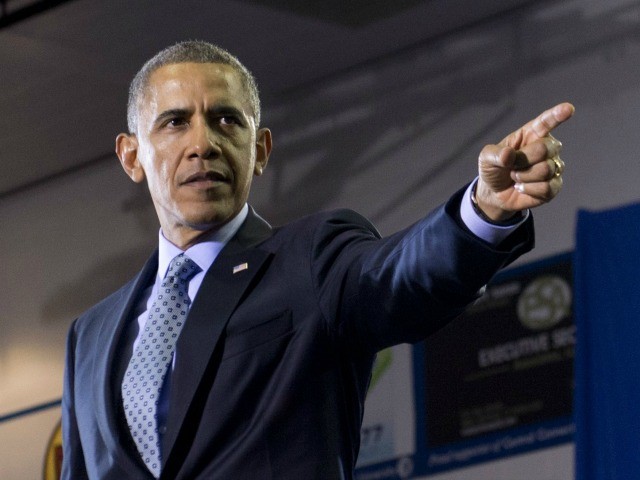 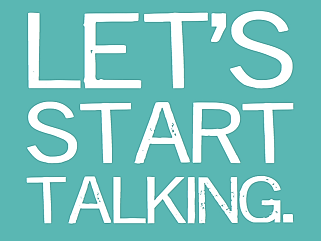 In yours own words, 
define a successful person?
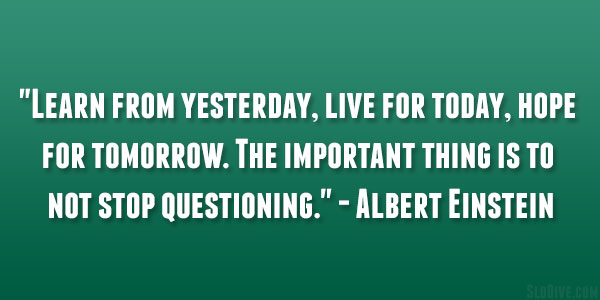